Cultureel café 27 maart 2024
Cultureel café 27 maart 2024
Subsidie-mogelijkheden

lokaal

provinciaal

landelijk
Cultureel café 27 maart 2024
Fondsen in Meppel
Stichting Waarborgfonds Meppel
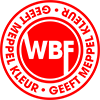 Het ondersteunen en begunstigen van doelen en instellingen van culturele en sociale aard in de meest ruime zin en alles wat daartoe bevorderlijk kan zijn; in het algemeen binnen de Gemeente Meppel, behoudens uitzonderingen en zulks ter beoordeling van het bestuur. is een het kader van het algemeen belang.
Cultureel café 27 maart 2024
Ondersteuning Waarborgfonds
Het fonds keert vrijwel nooit in geld uit
Fonds betaalt de bijdrage rechtstreeks uit aan de leverancier, dus niet aan de aanvrager
Projecten die reeds begonnen zijn worden niet in behandeling genomen
Sterke voorkeur voor Meppeler ondernemers, indien onmogelijk dan eerst overleg
Originele factuur inzenden, voor akkoord getekend door twee bestuursleden van aanvragende partij
Toewijzing één jaar geldig
Aantal beslismomenten per jaar, waarop aanvragen worden besproken
Begroting en onderbouwing van het project meesturen
Jaarcijfers van vorige jaren/jaar meesturen
Naamsvermelding op alle uitingen
Cultureel café 27 maart 2024
Data Waarborgfonds 2024
aanvraag binnen voor                              besproken op

2 april				23 april

11 juni				2 juli

20 aug				10 sept

5 nov				26 nov
Aanvraagformulier op de website

www.wbfmeppel.nl
Cultureel café 27 maart 2024
Stichting Het Burgerweeshuis
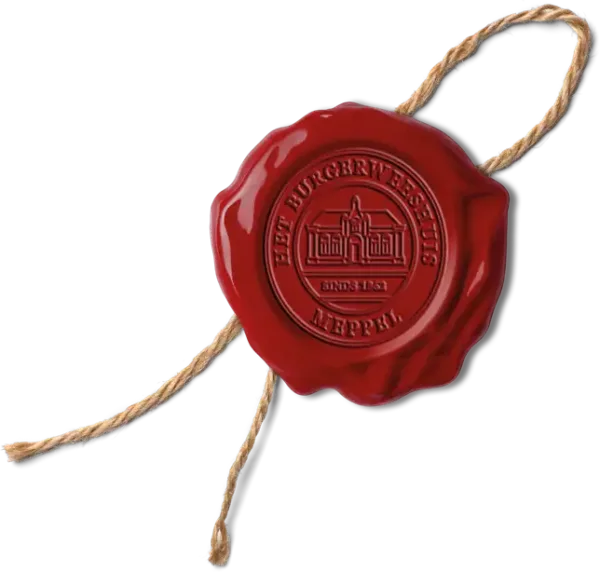 Financiële steun bieden aan verenigingen, evenementen en personen die het beste uit Meppel halen. Dat is kortgezegd het doel van deze stichting. 
Als het gaat om cultuur, sport, recreatie of een sociaal doel wil Het Burgerweeshuis graag helpen om bijzondere projecten tot een succes te maken. 
Voor grote of kleine plannen, dat maakt niet uit. Van een omvangrijk muziekfestival tot een opleiding voor een veelbelovend talent. 
Zo zorgt het Burgerweeshuis ervoor dat er in Meppel net wat meer kan dan ergens anders. 
Aanvragen voor jongeren hebben onze bijzondere aandacht. Maar de rest natuurlijk ook.
Cultureel café 27 maart 2024
Ondersteuning Het Burgerweeshuis
Vier keer per jaar buigt een zelfstandig en Vier keer per jaar beslismoment (maart, juni, september, december). 

Het bestuur beoordeelt dan of de aanvraag voldoet aan het doel van de stichting. 

Het belangrijkste is dat de Meppeler burger er op één of andere manier profijt van heeft. 

Daarnaast streeft de stichting ernaar dat het met de bijdrage een verschil kan maken; het geld moet daar terecht komen waar het hard nodig is om een gewenst doel te bereiken..
Cultureel café 27 maart 2024
Ondersteuning Het Burgerweeshuis
Aanvraagformulier op website

Meesturen: nadere uitleg en onderbouwing

Begroting en eventueel aanwezig eigen geld

Financieel overzicht van het vorige jaar

Instelling, vereniging of stichting moet gevestigd zijn in Meppel en ingeschreven zijn bij de Kamer van Koophandel

Personen moeten in Meppel wonen

Naamsvermelding op uitingen
www.burgerweeshuismeppel.nl
Cultureel café 27 maart 2024
Stichting Cultuurplatform Meppel
De provincie Drenthe stelt aan alle Drentse gemeenten een bedrag voor stimulering van samenwerking en innovatie in de culturele sector beschikbaar. De hoogte van het bedrag bestaat voor elke gemeente uit een vast deel, vermeerderd met een bedrag per inwoner. Voor Meppel is een bedrag van € 18.048 per jaar beschikbaar. 
Uitgangspunt is dat het aan de gemeente Meppel beschikbaar gestelde bedrag in principe wordt toegekend aan Meppeler cultuurmakers en dat de activiteiten plaatsvinden binnen de gemeentegrenzen van Meppel.
Aanvragers behoren tot de doelgroepen amateurkunstverenigingen, culturele stichtingen en organisaties, (individuele) kunstenaars of bewonersinitiatieven
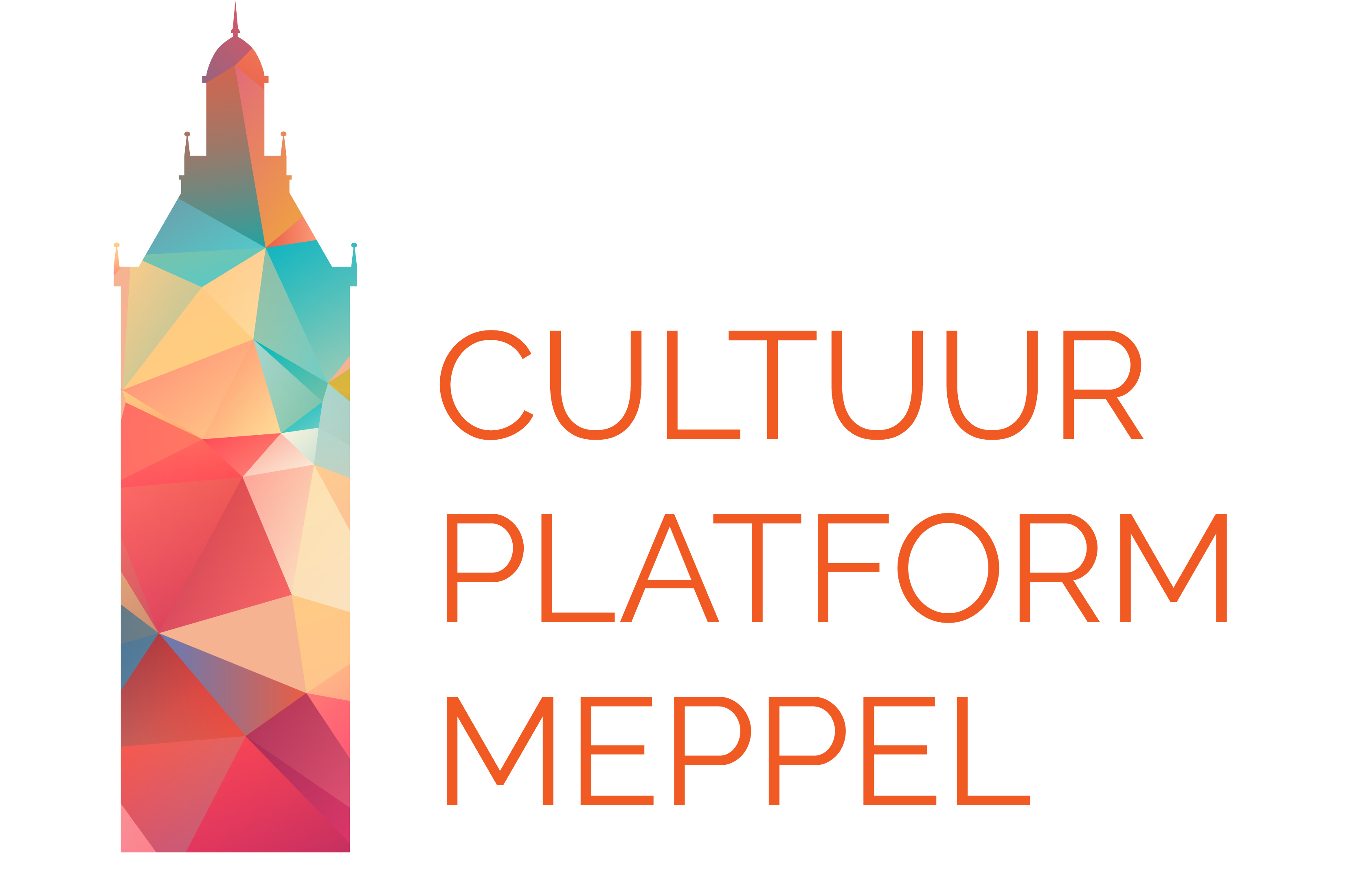 Cultureel café 27 maart 2024
Ondersteuning Cultuurplatform
Aanvraagformulier op de website    www.cultuurinmeppel.nl

Meesturen: 

een beschrijving van de activiteit

    de begroting

    het dekkingsplan (met o.a. vermelding van overige subsidiënten)

    een beschrijving van de samenwerkingsvormen bij de activiteit
Cultureel café 27 maart 2024
Ondersteuning Cultuurplatform
Aanvragen binnen voor respectievelijk 1 maart, 1 juni, 1 september of 1 november
Beslismomenten in de maanden maart, juni, september of november

Uitbetaling op twee manieren mogelijk:
Uitbetaling van een bedrag ineens aan de aanvrager
Het opvragen van nota’s van – bij voorkeur – Meppeler bedrijven of aan het evenement meewerkende Meppeler solisten/instrumentalisten bij de aanvrager en het betalen van deze nota’s tot maximaal het toegekende bedrag aan de afzender van de nota.

Naamsvermelding op uitingen

Verplichting tot terugbetaling bij niet-doorgaan van de activiteit

Bestuur CP stelt uitnodiging tot bijwonen activiteit op prijs
Cultureel café 27 maart 2024
Gemeente Meppel
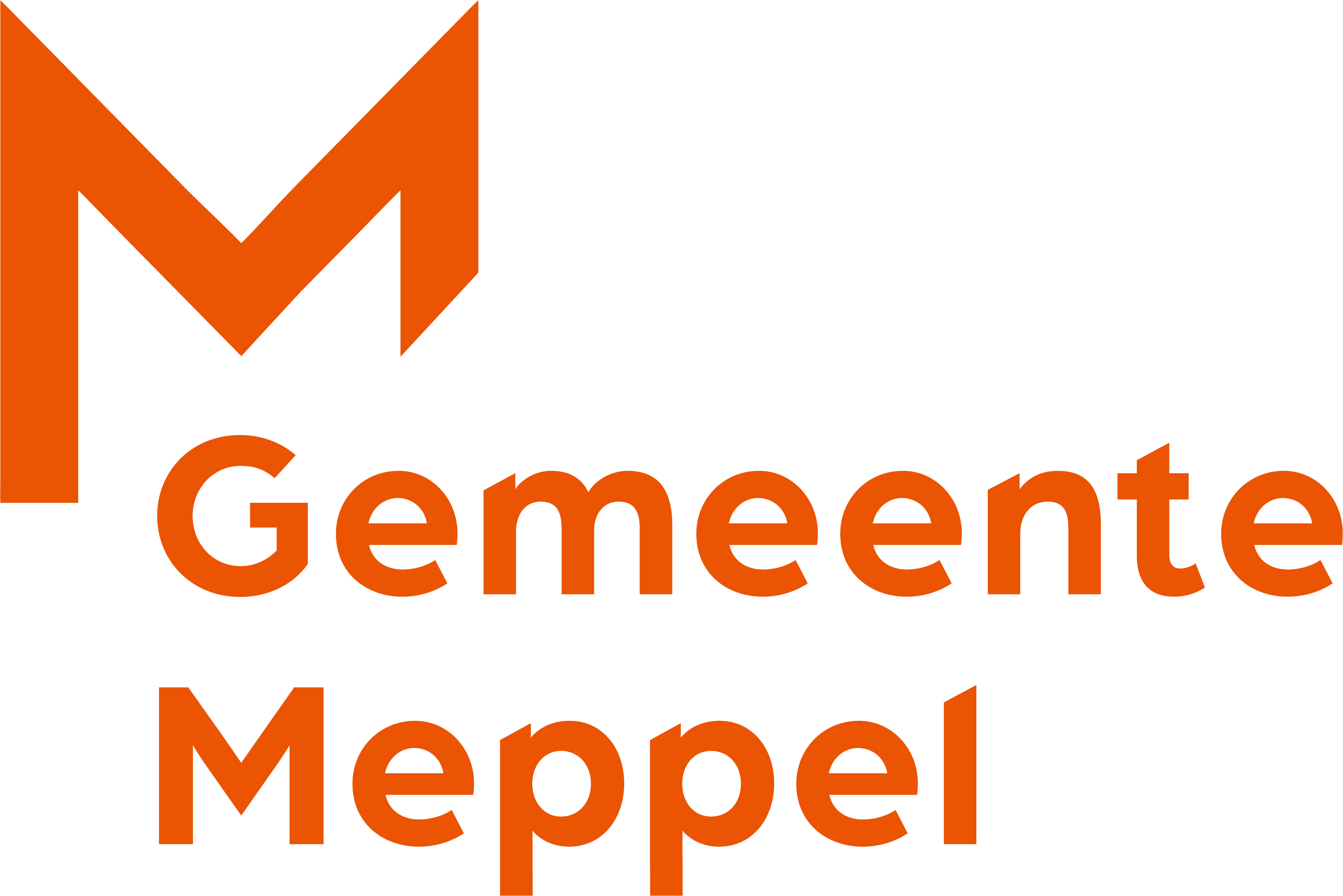 Cultuursubsidie

ten behoeve van professionele leiding
éénmalige subsidie

Evenementensubsidie

jaarlijks terugkerend
éénmalige evenementen
Cultureel café 27 maart 2024
Gemeente Meppel
Voor aanvraag alle subsidies worden de volgende gegevens gevraagd:

KvK nummer (indien van toepassing)
IBAN nummer
Contactgegevens
Begroting
Kostenspecificaties
Overzicht inkomsten
Cultureel café 27 maart 2024
Gemeente Meppel amateurkunst
Subsidiabele activiteiten
Voor subsidiëring komen in aanmerking activiteiten die bijdragen aan het bevorderen en in stand houden van de amateurkunstbeoefening voor inwoners van de gemeente Meppel en die niet beroepsmatige kunstbeoefening en –bevordering tot doel hebben.

Doel(groep) subsidie
1. De subsidies amateurkunst zijn bedoeld om zoveel mogelijk inwoners van de gemeente Meppel, in het bijzonder jongeren tot 18 jaar, ouderen en mensen vanuit andere culturele tradities en gewoonten, de kans te bieden om in de vrije tijd deel te nemen aan diverse vormen van amateurkunst en cultuur, waaronder instrumentale en vocale muziek, theater en dans en beeldende kunst.
2. Door financiële ondersteuning als gemeente de waardering uitspreken voor het bestaan van de amateurkunstverenigingen.
3. Amateurkunstverenigingen die de niet beroepsmatige kunstbeoefening en –bevordering tot doel hebben en gevestigd of werkzaam zijn in de gemeente Meppel.
Cultureel café 27 maart 2024
Gemeente Meppel amateurkunst
Algemene criteria jaarlijkse subsidie
1. De instelling moet minimaal 25 contributie betalende leden hebben.
2. Minstens 80% van de leden moet woonachtig zijn in de gemeente Meppel.
3. De instelling moet minimaal 25% van de begrote kosten uit eigen inkomsten verwerven, niet zijnde de gemeentelijke subsidie.

Subsidiebedrag per lid subsidiabele kosten
( teldatum is 1 oktober van het jaar voorafgaand aan het subsidiejaar) Muziekverenigingen/-korpsen t.b.v. professionele leiding (gediplomeerde docenten) tot een maximum van € 2.898,45
Toneel-, schilder- en dansverenigingen Koren en orkesten professionele leiding (gediplomeerde docenten) tot een maximum van 
      € 2.898,45
Cultureel café 27 maart 2024
Gemeente Meppel amateurkunst
Algemene criteria éénmalige subsidie
1. De activiteit moet binnen de gemeente Meppel plaatsvinden.
2. De instelling moet minimaal 25% van de begrote kosten uit eigen inkomsten     verwerven, niet zijnde de gemeentelijke subsidie.
3. De activiteit mag geen winstoogmerk hebben en moet zich richten op één of meerdere doelgroepen
Berekeningsgrondslag eenmalige subsidie
De subsidie bedraagt 71,25% van het exploitatietekort tot een maximum van € 724,61.

Aanvraag vóór 15 november van het voorafgaande jaar.
Cultureel café 27 maart 2024
Gemeente Meppel evenementensubsidie
Doel subsidie ondersteunen of begeleiden van de uitvoering van evenementen

Doel subsidie ondersteunen of begeleiden van de uitvoering van evenementen
Voor subsidie komen in aanmerking activiteiten die passen binnen onderstaande omschrijvingen en doelstellingen:
a. Het ondersteunen en of begeleiden van de uitvoering van evenementen. Het betreft het organiseren van een zodanige ondersteuning en/of begeleiding van evenementen in de gemeente Meppel dat daarmee voldaan kan worden aan de vergunningvereisten die op grond van artikel 2:9 van de APV aan de evenementenvergunning kunnen worden verbonden. De subsidie wordt mede verstrekt als deze bijdraagt aan de doorontwikkeling en professionalisering van volgende edities van terugkerende evenementen en de ondersteuning/begeleiding van organisatoren hierbij.
b. De subsidie wordt aan slechts één partij verstrekte voor een periode van maximaal drie jaar. De gemeente werkt met een puntensysteem. Zie website.
Cultureel café 27 maart 2024
Cultuurfonds Drenthe
Voorheen Prins Bernhard Cultuurfonds
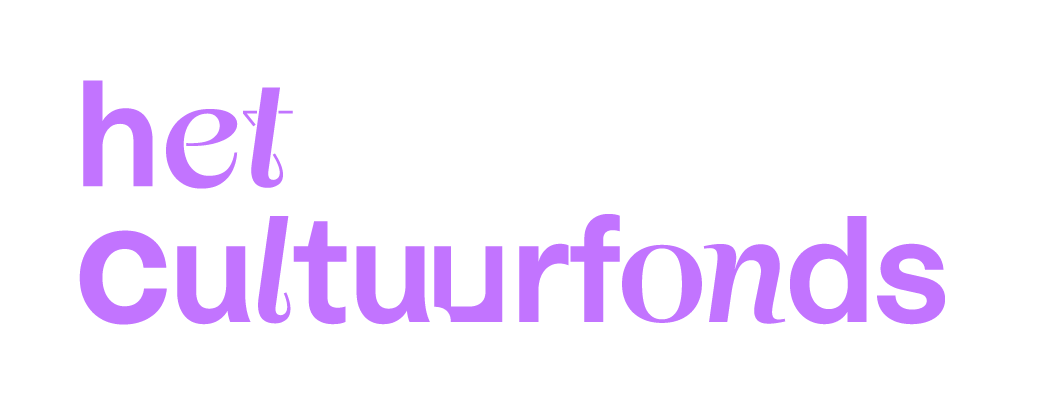 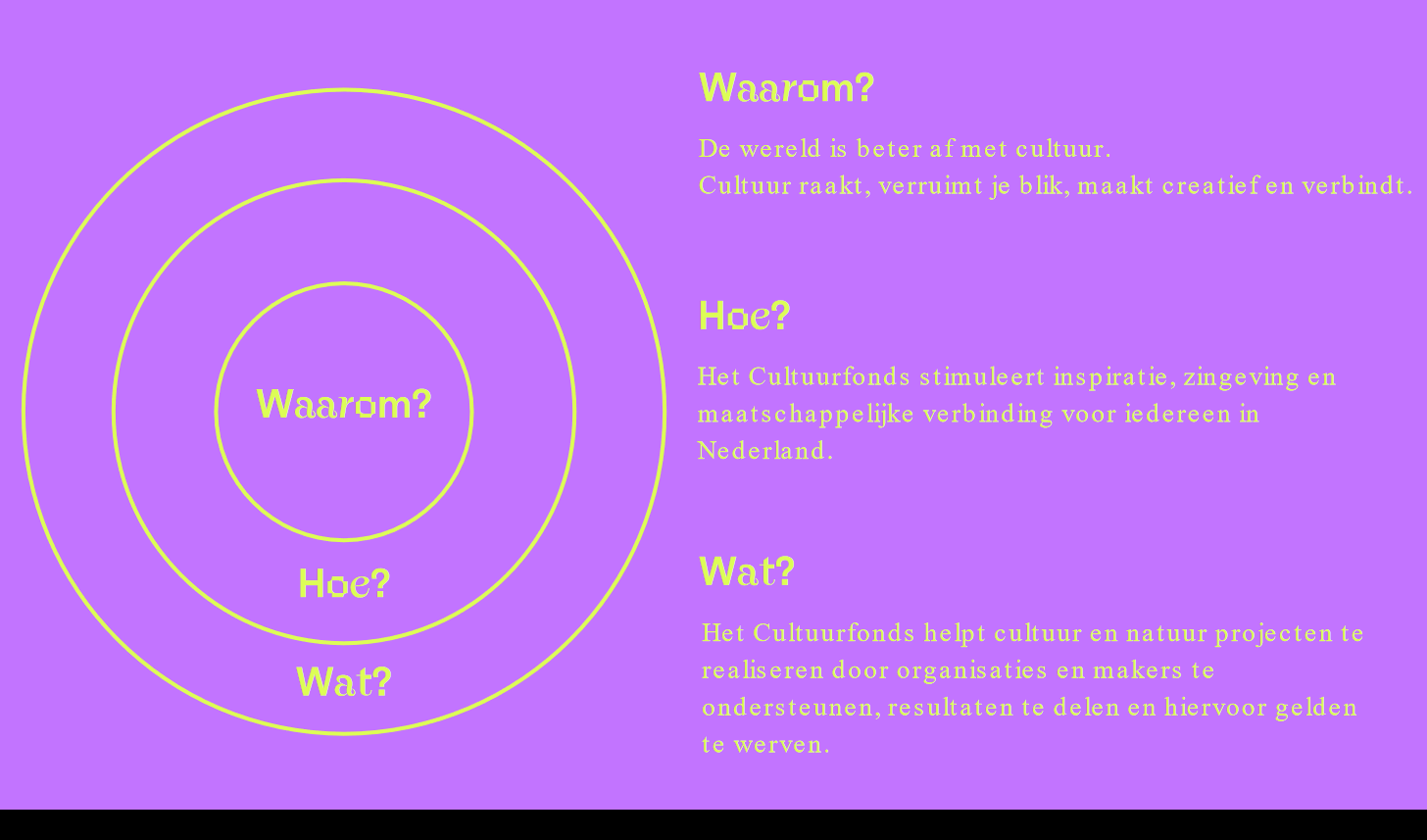 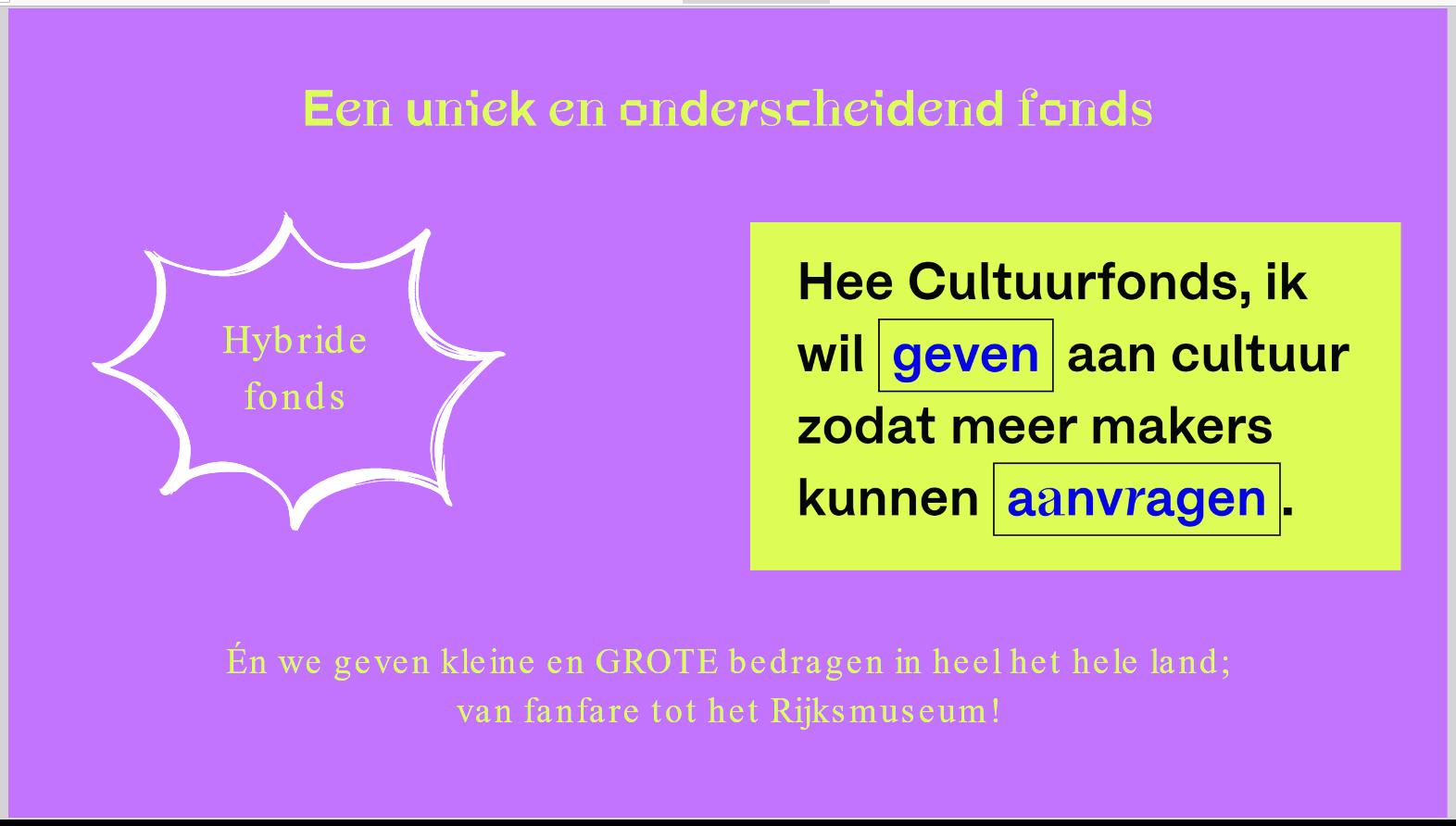 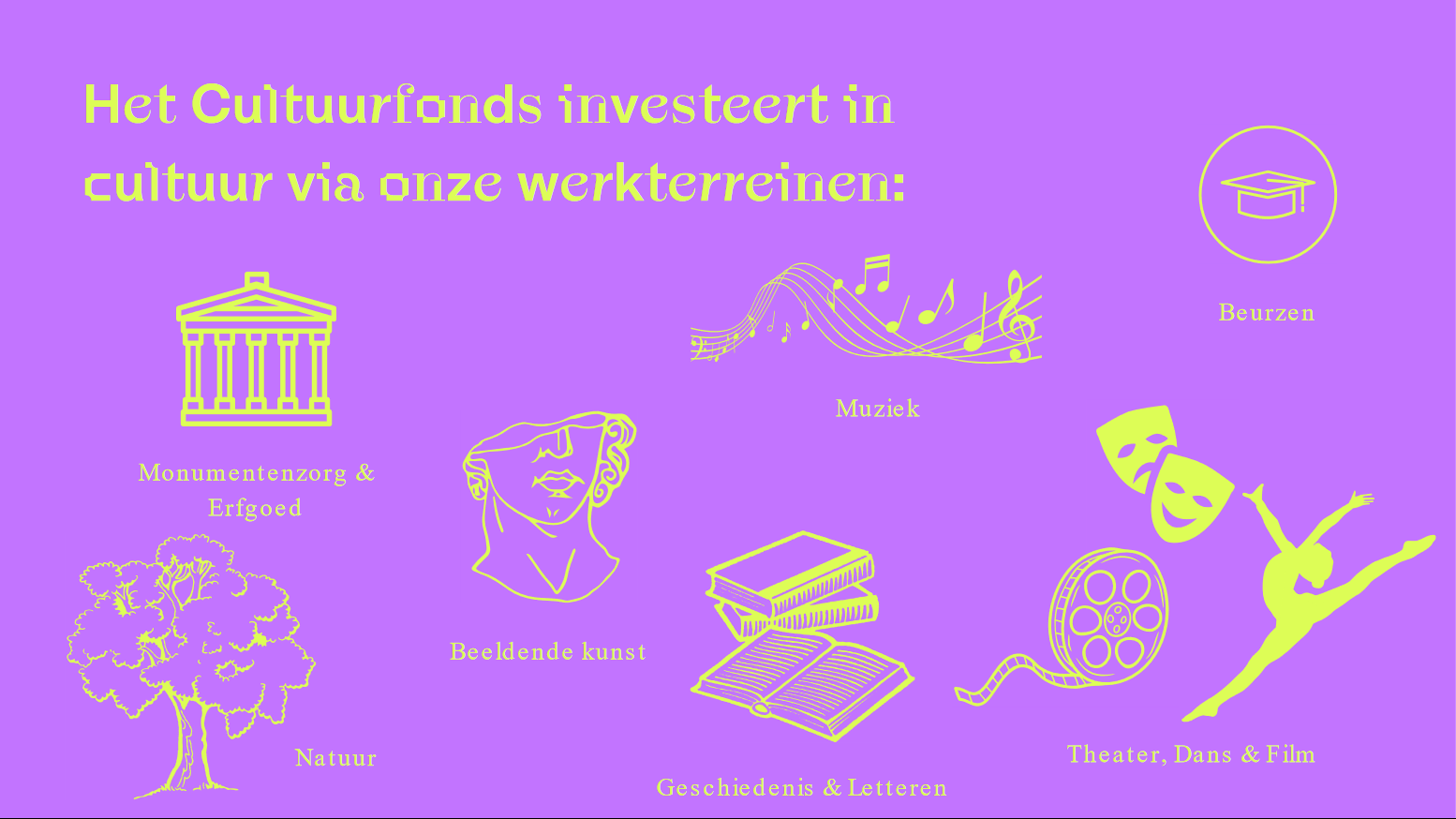 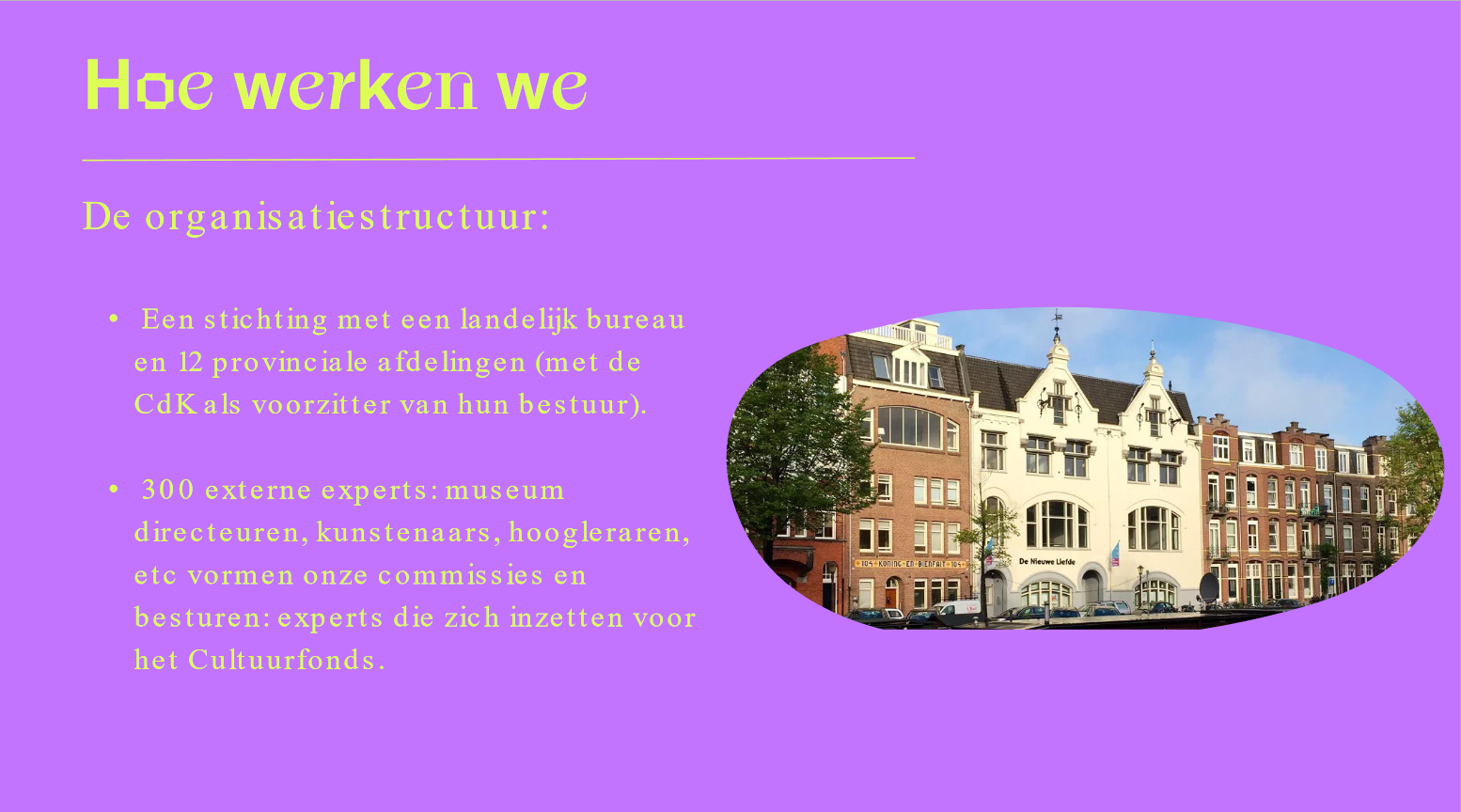 Cultureel café 27 maart 2024
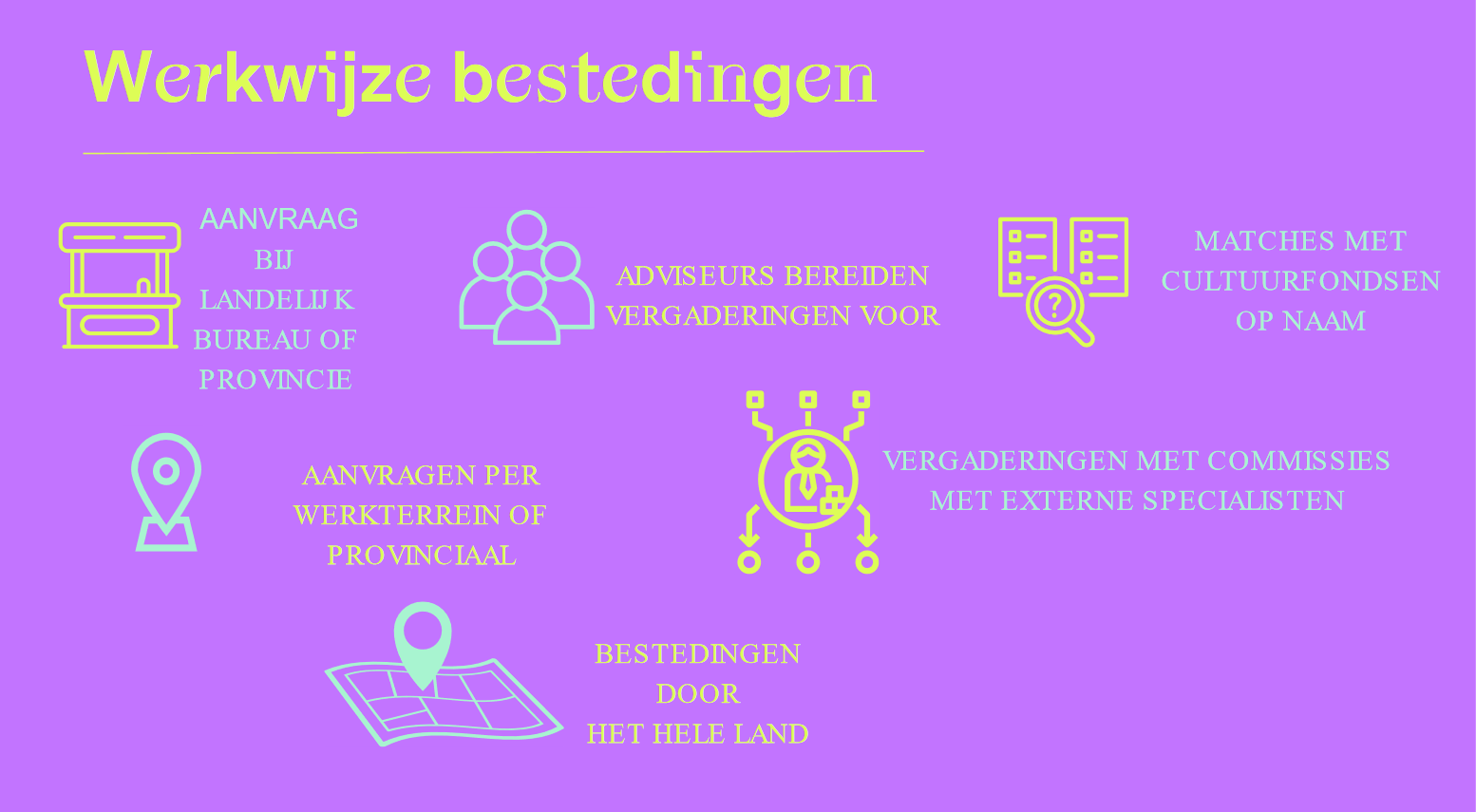 Cultureel café 27 maart 2024
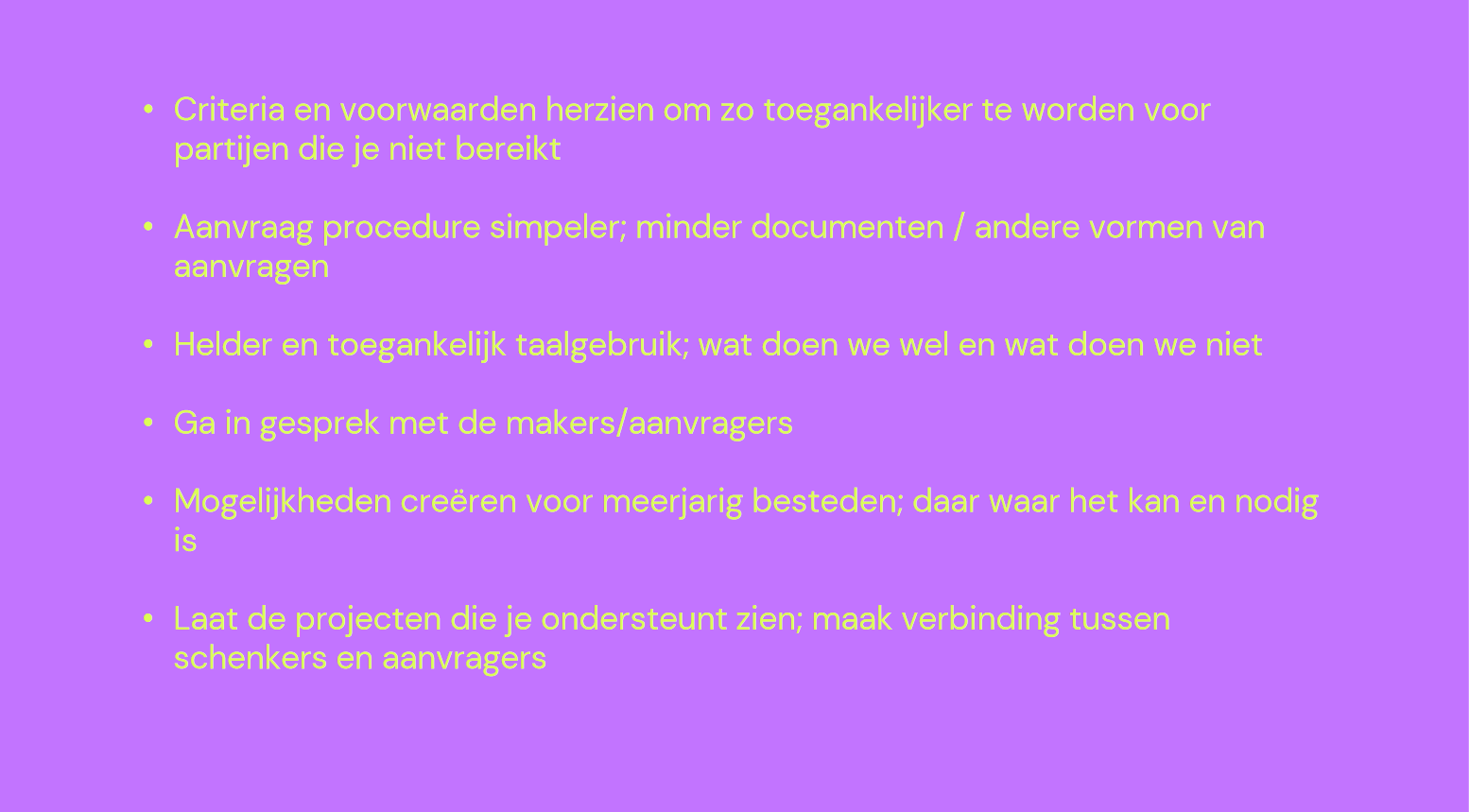 Cultureel café 27 maart 2024
Cultureel café 27 maart 2024
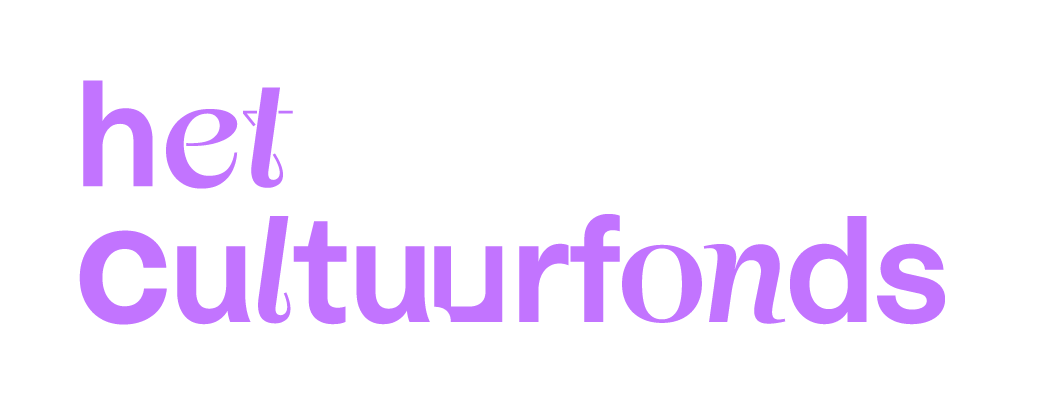 Versnelde procedure voor aanvragen in Drenthe voor Amateurkunstverenigingen m.i.v. januari 2023

Naast algemene aanvragen is er een maandelijkse versnelde procedure.

Aanvragen via snelle checklist.
www.cultuurfonds.nl